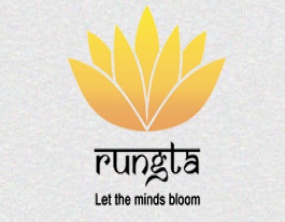 RUNGTA COLLEGE OF DENTAL    SCIENCES & RESEARCHANALGESIC&ANTIPYRETIC AGENTSDepartment of Pharmacology
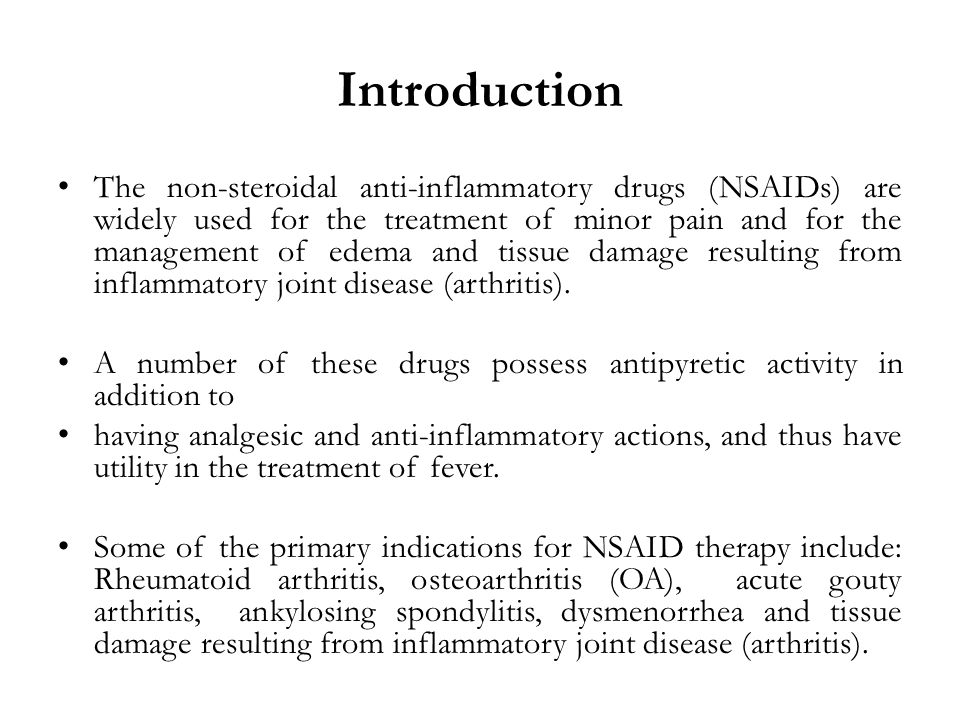 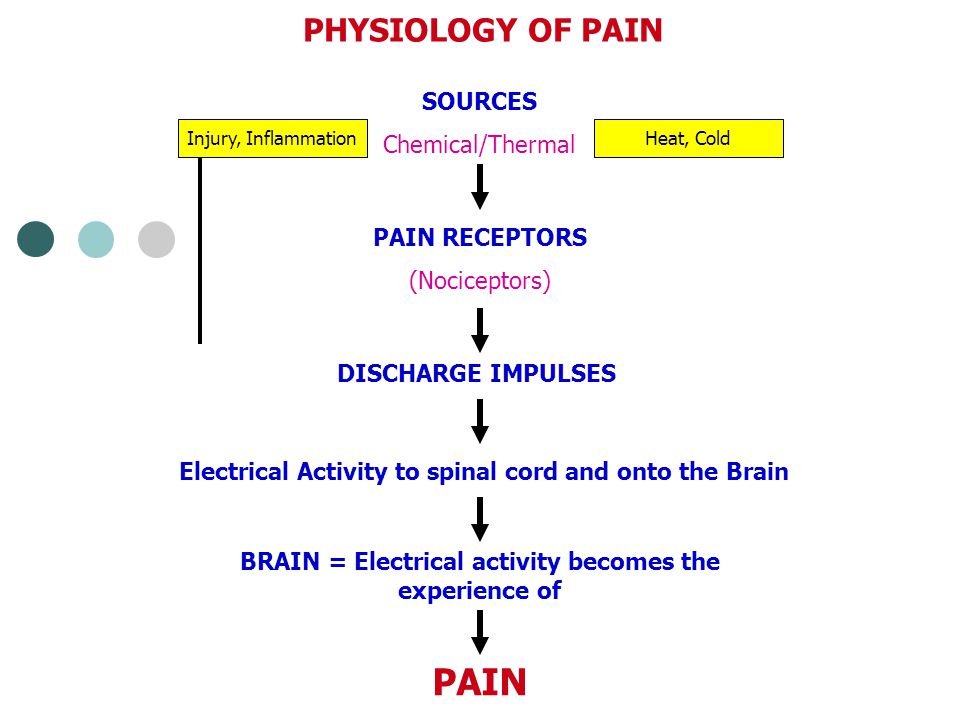 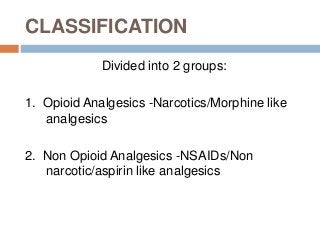 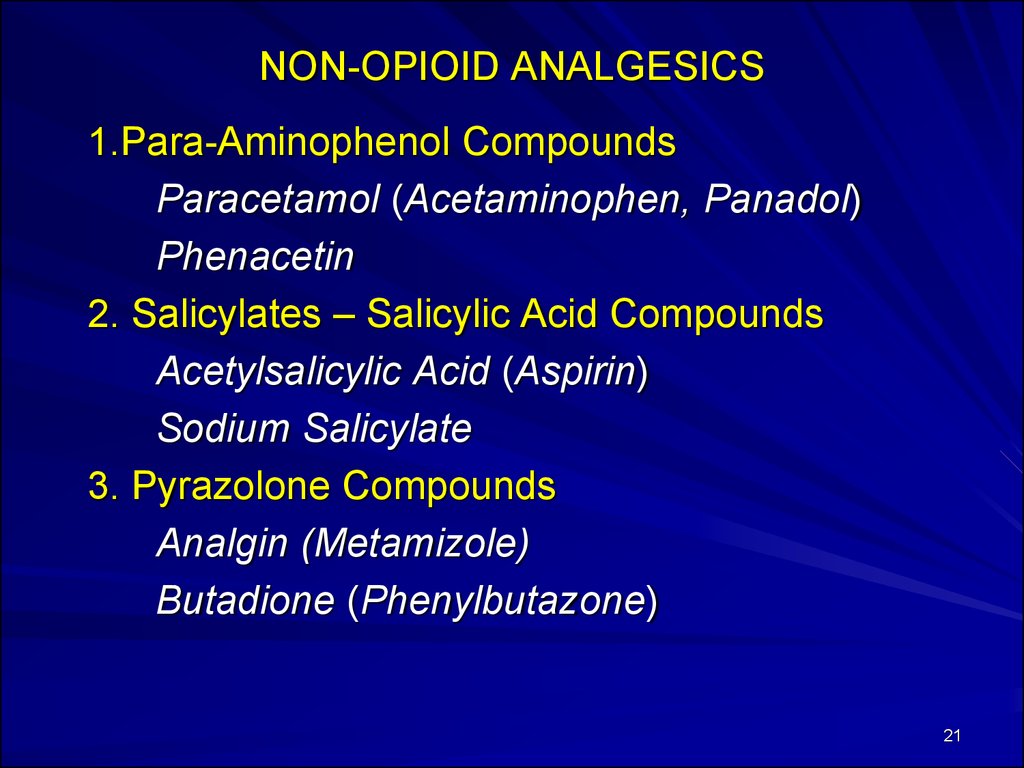 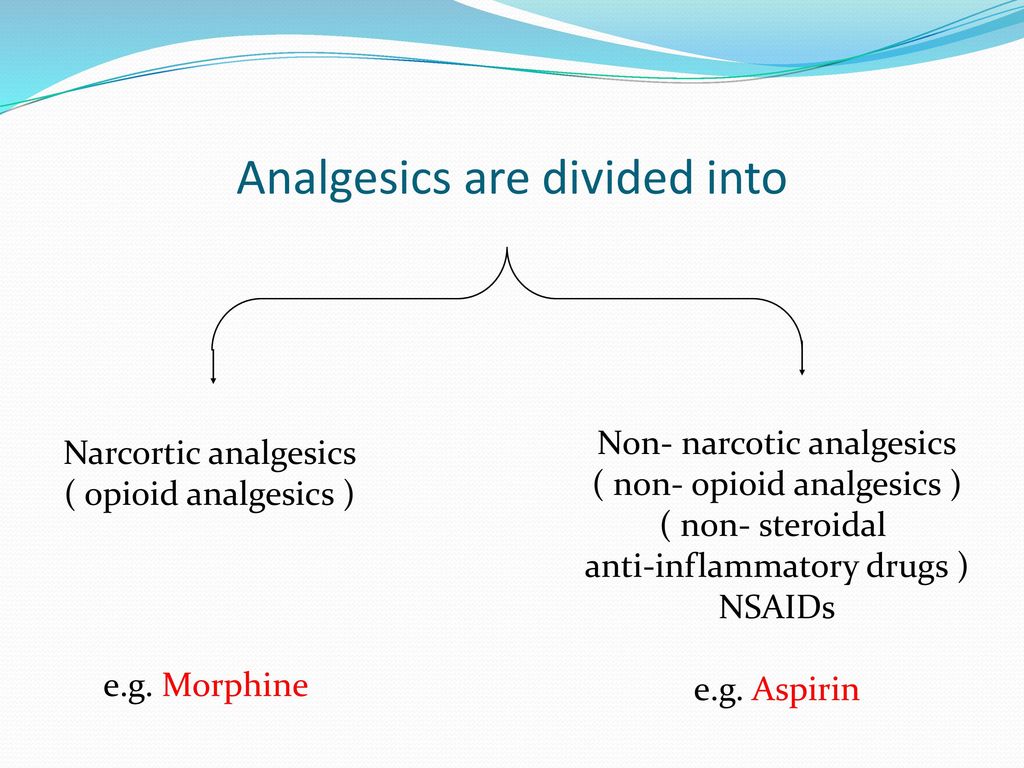 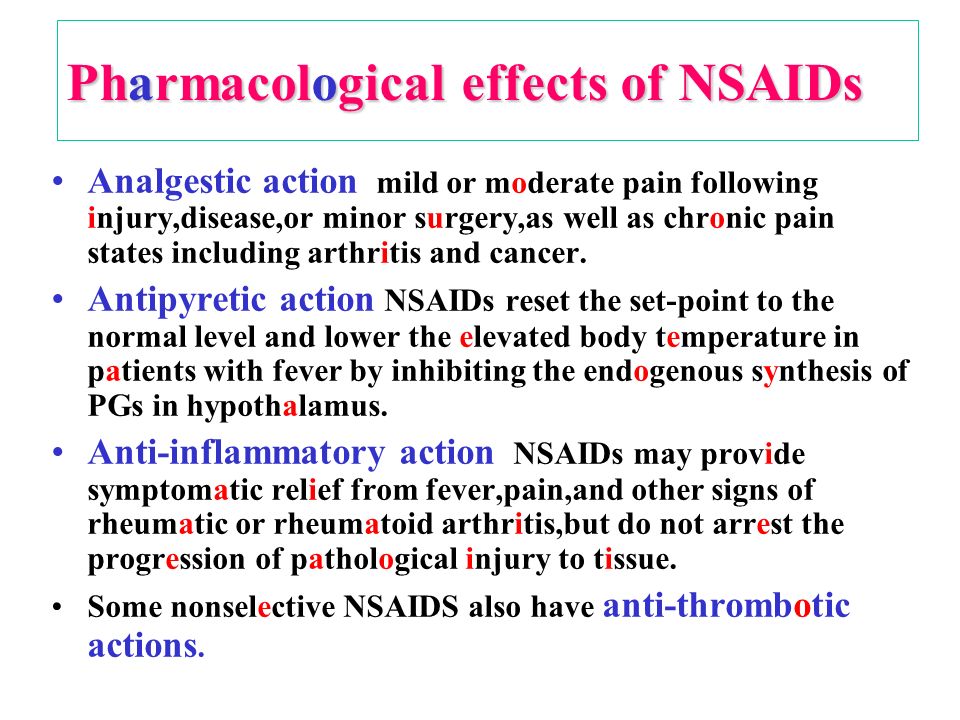 THANK YOU